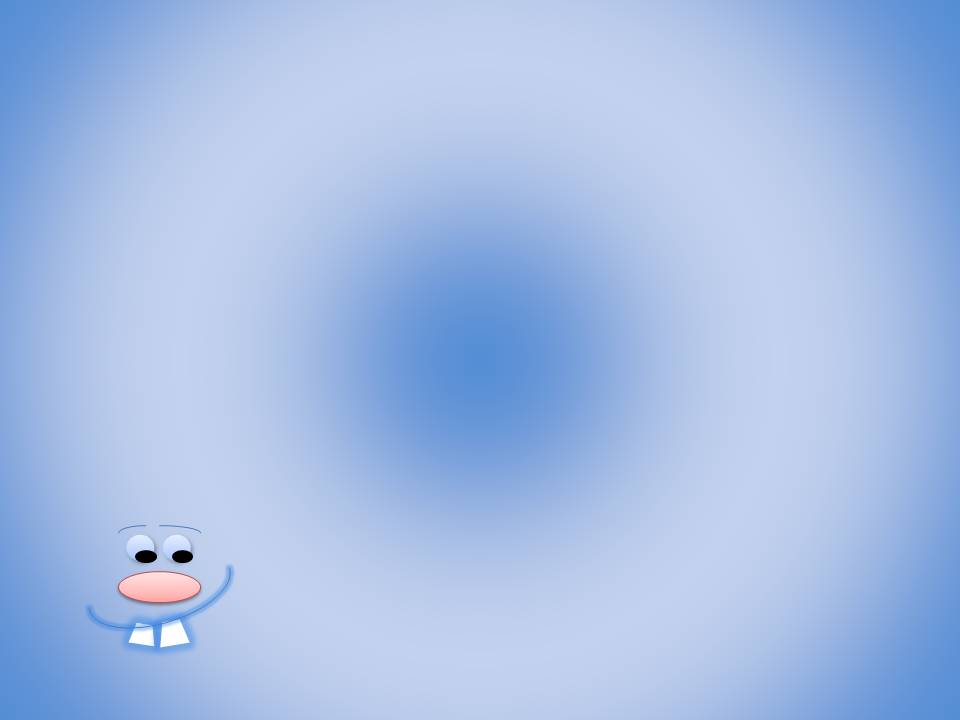 Чтение слов с изученными буквами
Урок обучения грамоте в 1 классе
Составила: Трушина Э.Ю. 
учитель начальных классов
 МБОУ СОШ №8
г. Златоуста Челябинской области
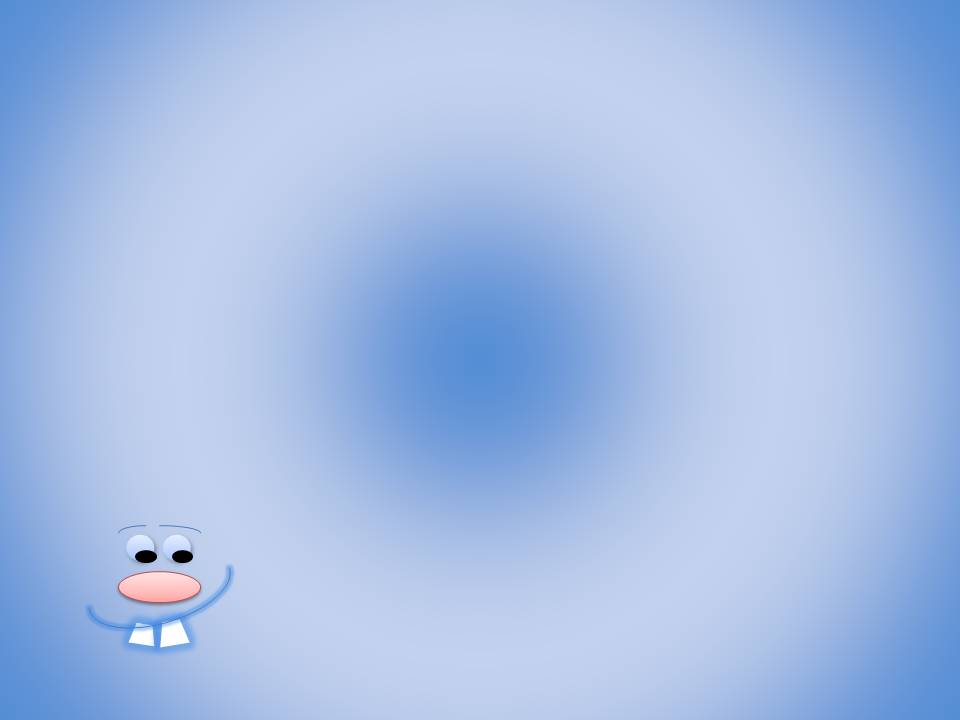 Стадион
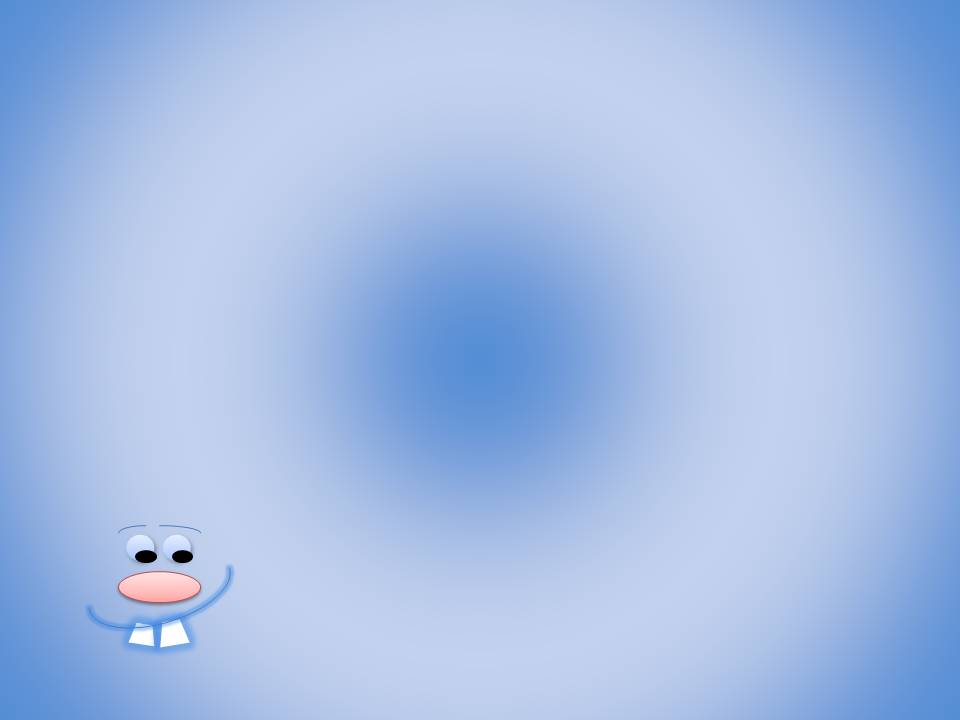 Распределялки
сани
лыжи
обруч
гимнастика 
биатлон
бобслей
шайба
хоккей
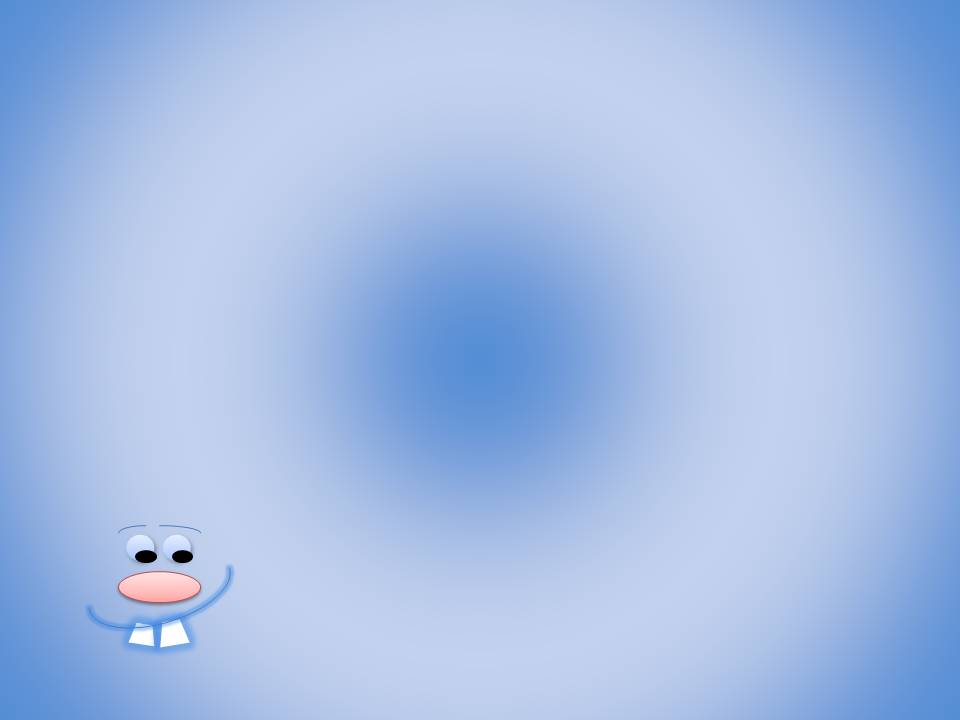 Обгонялки
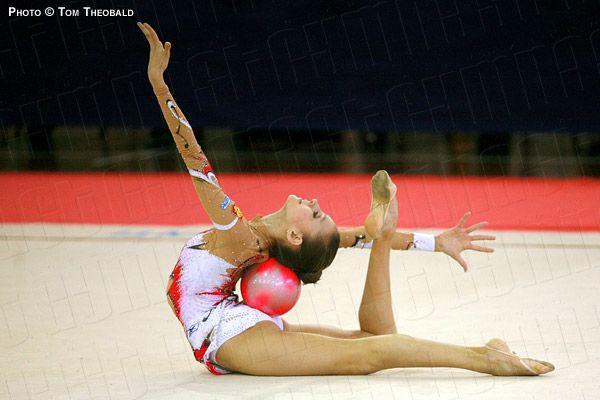 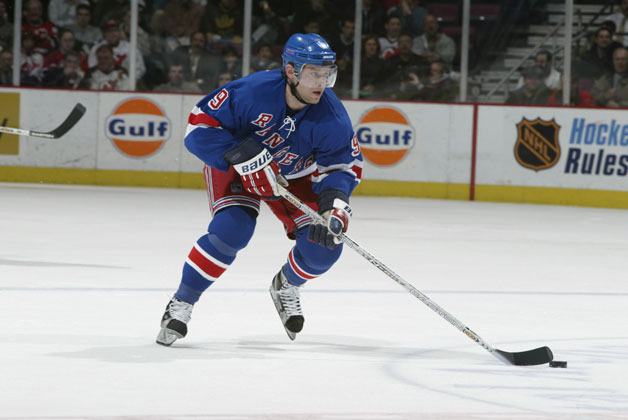 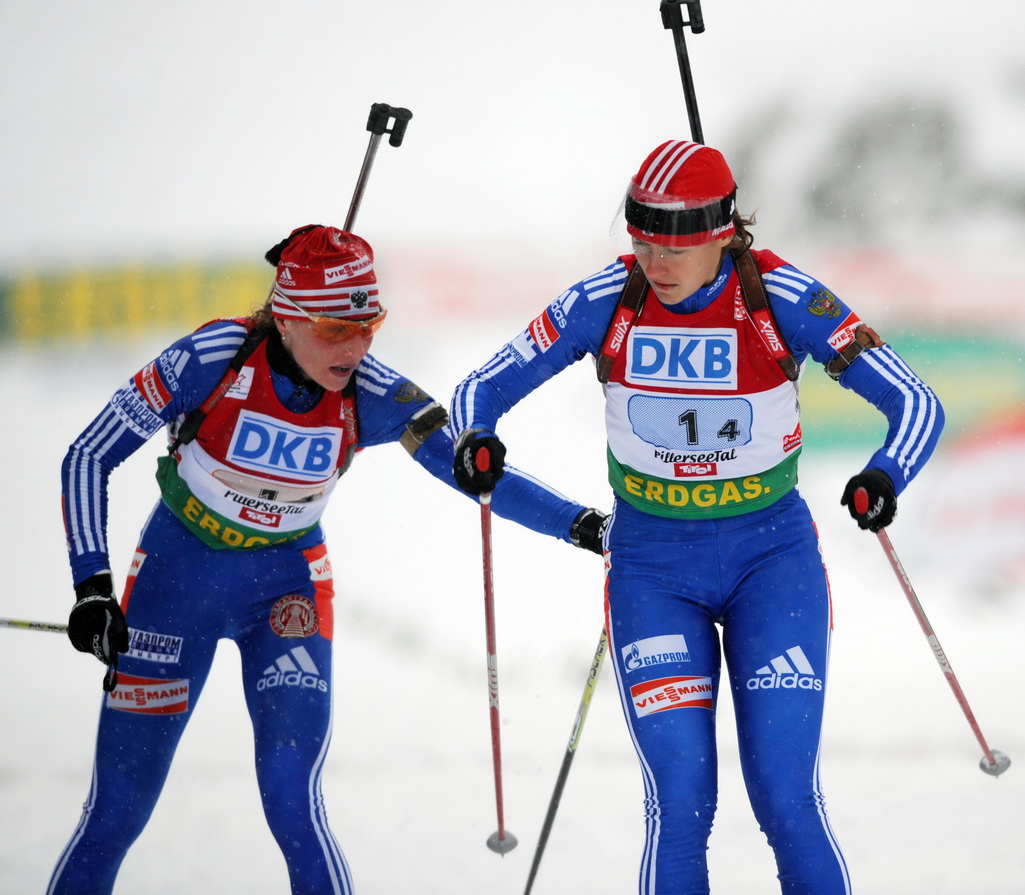 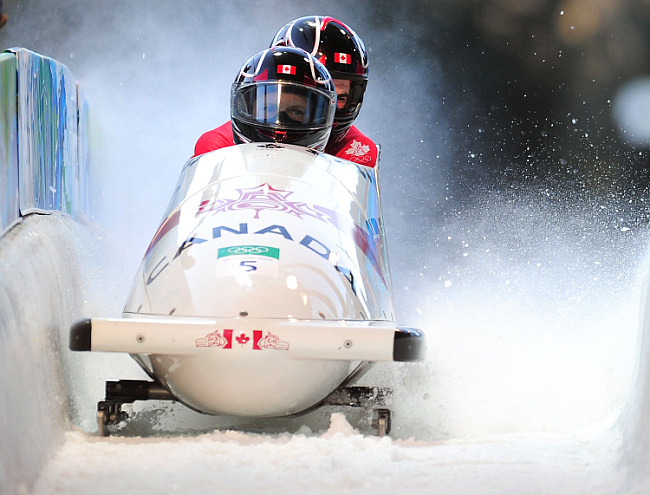 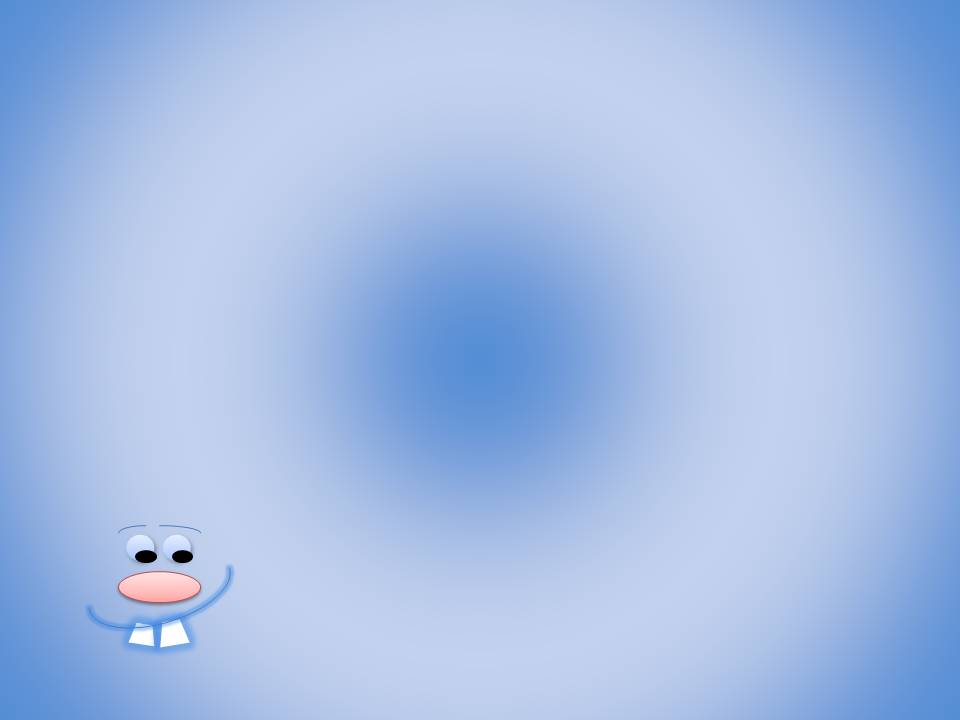 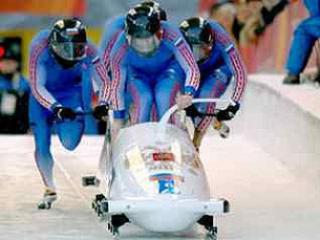 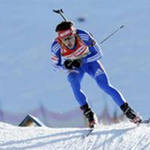 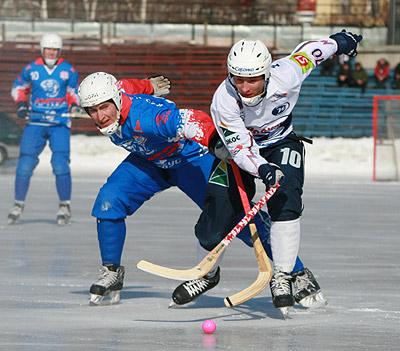 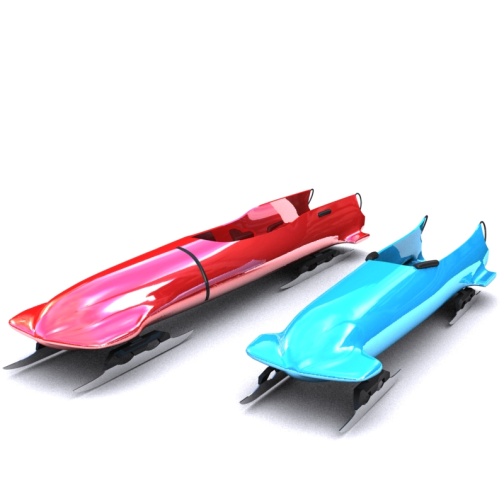 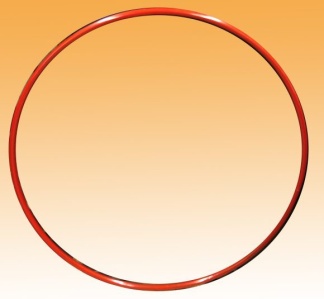 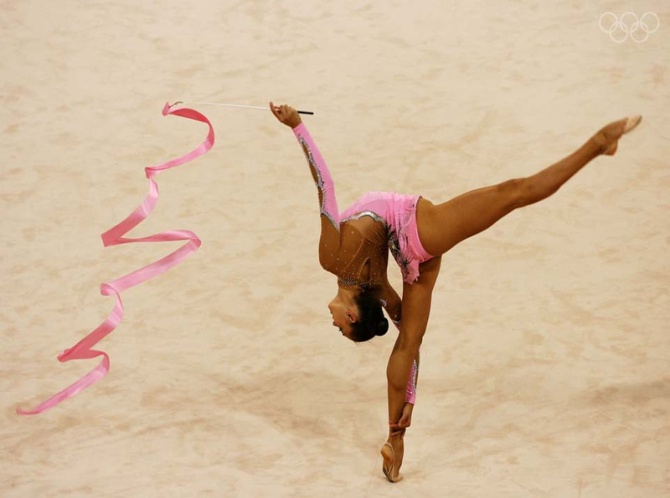 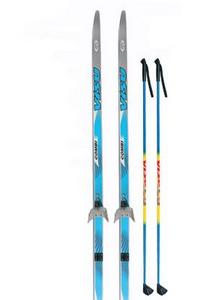 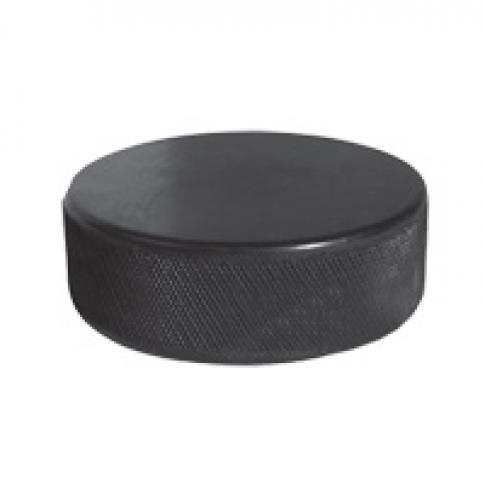 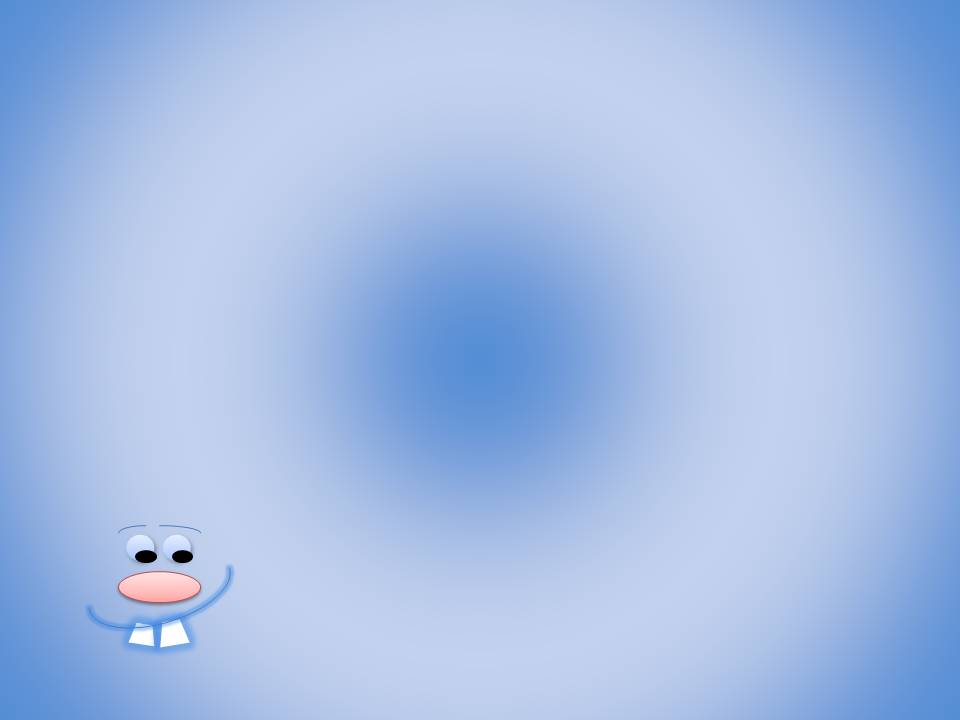 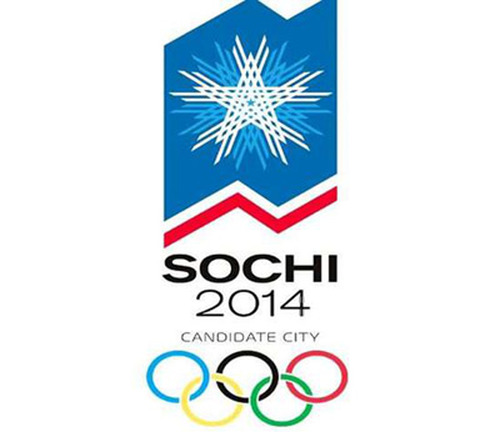 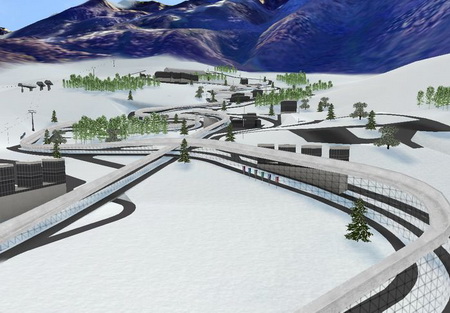 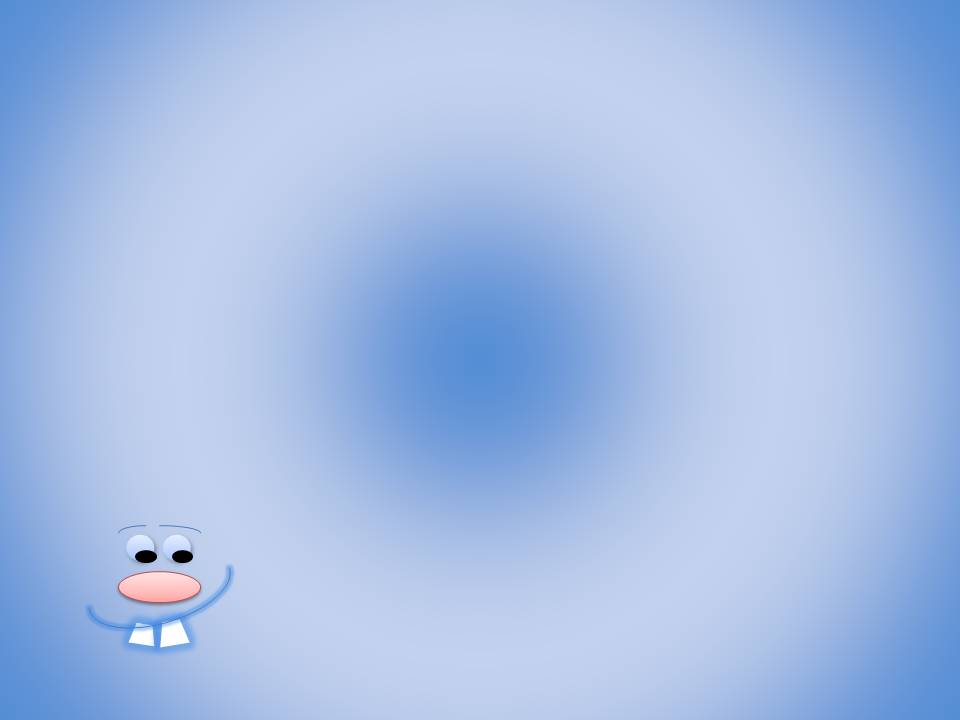 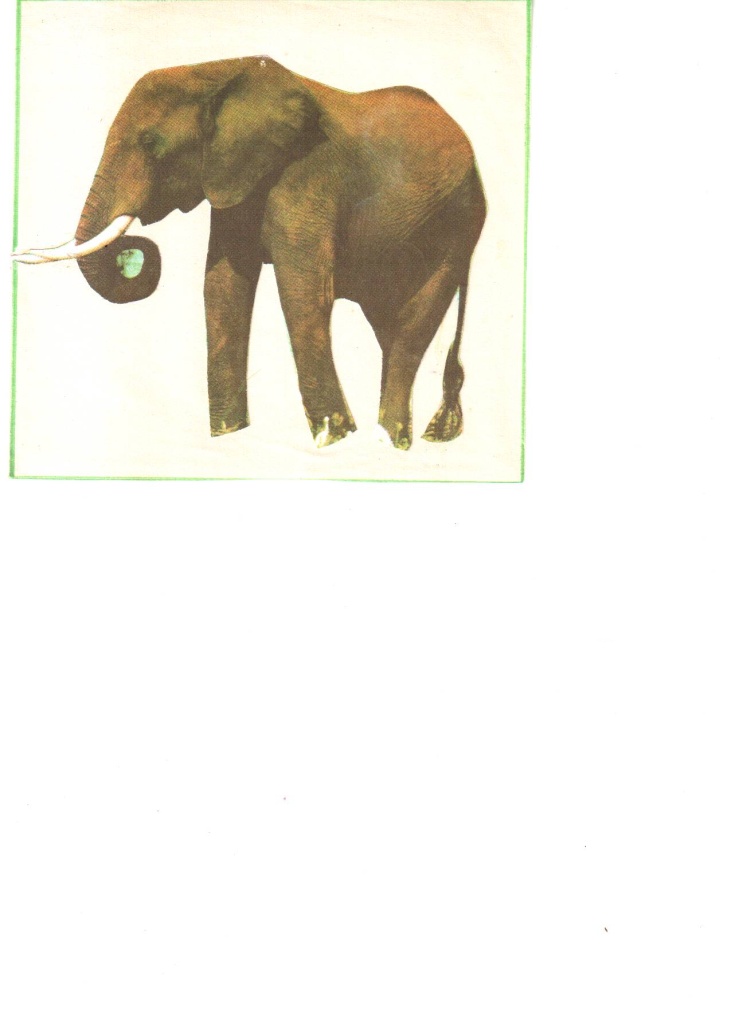 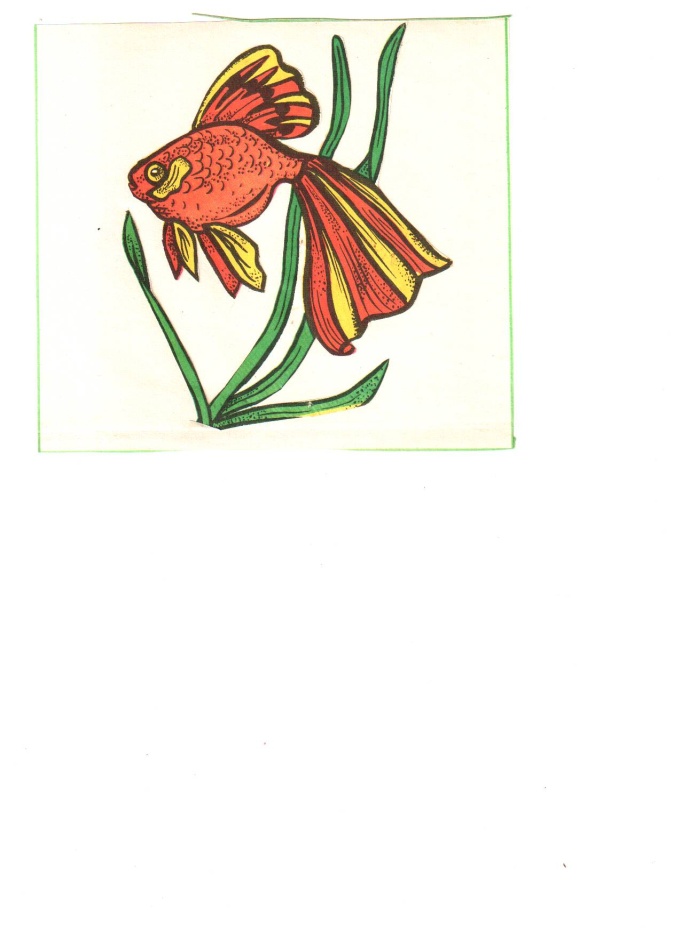 с
о
р
т
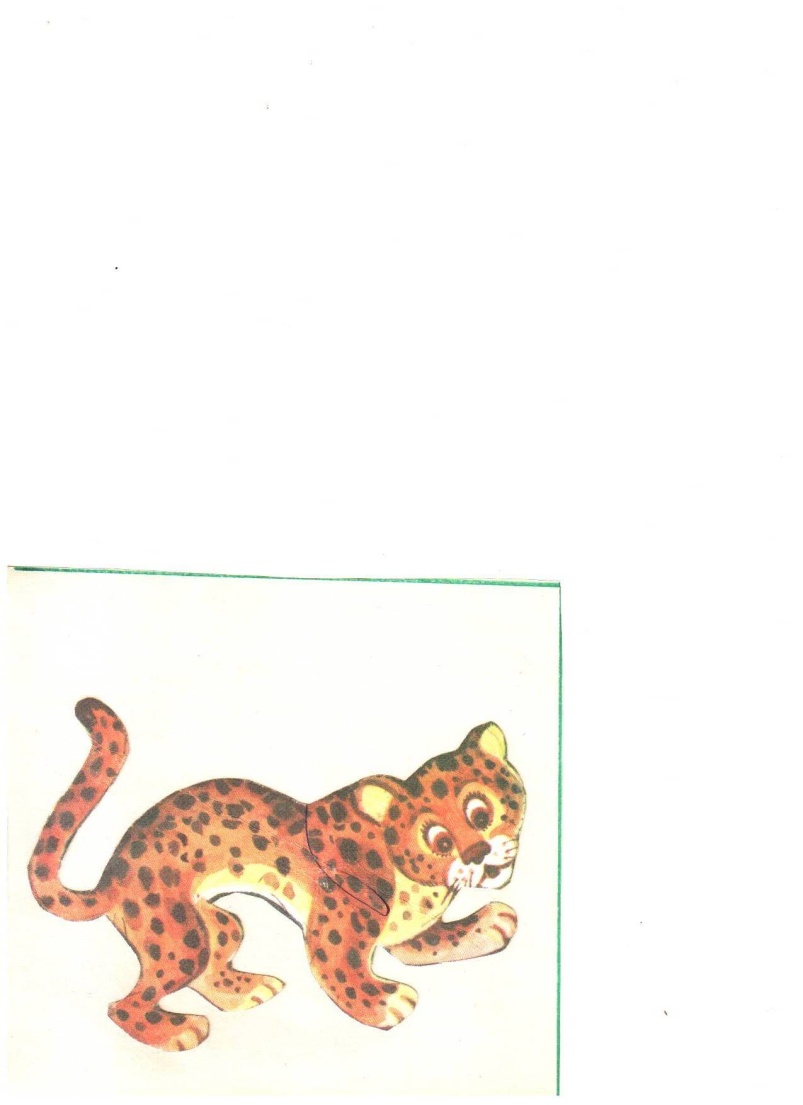 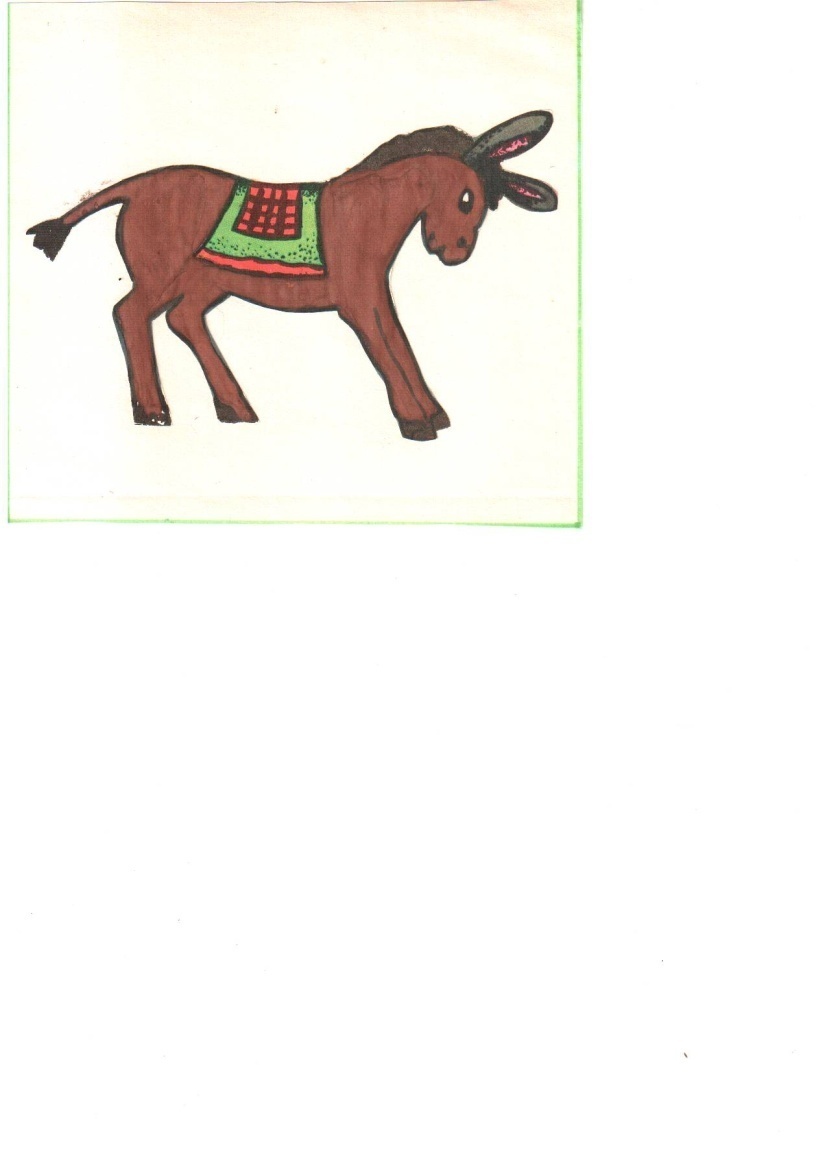 п
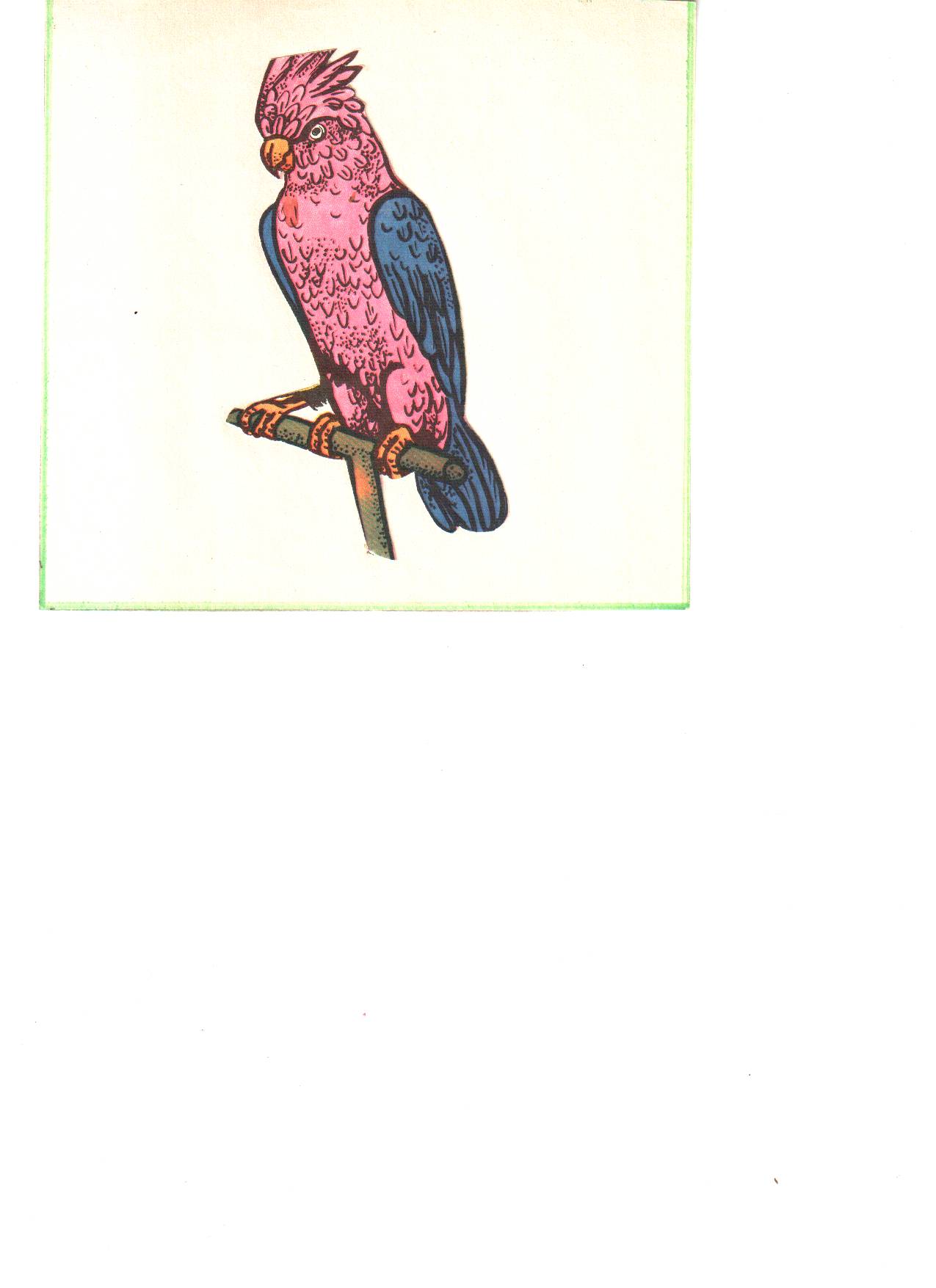 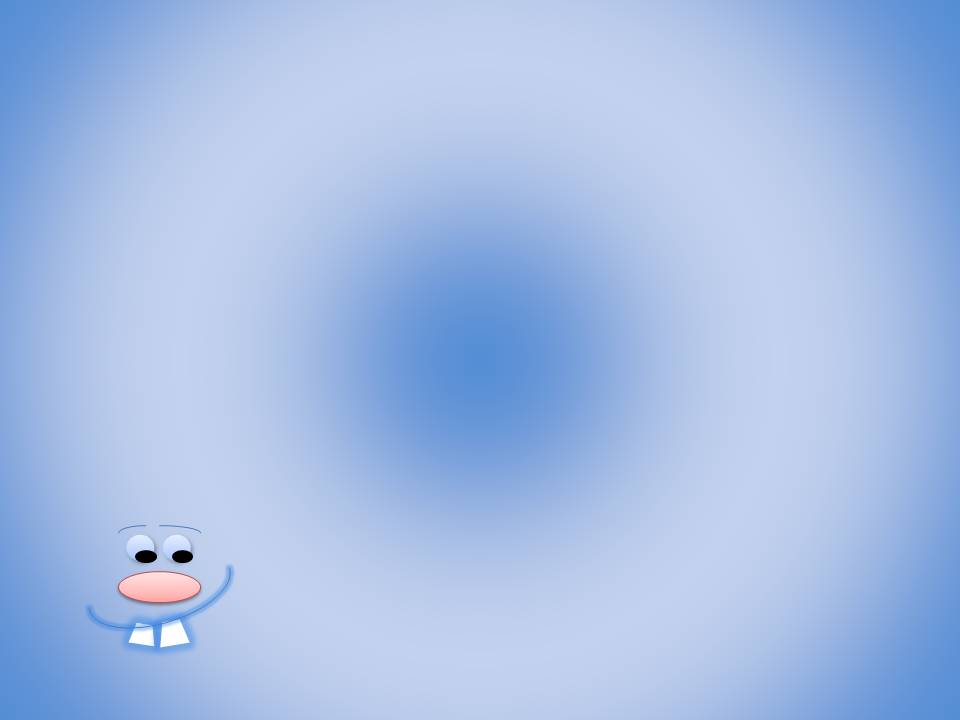 Спортивная викторина
чемпион
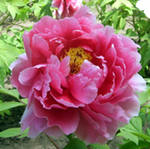 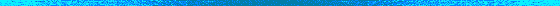 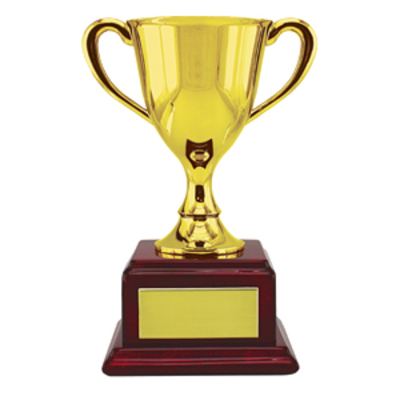 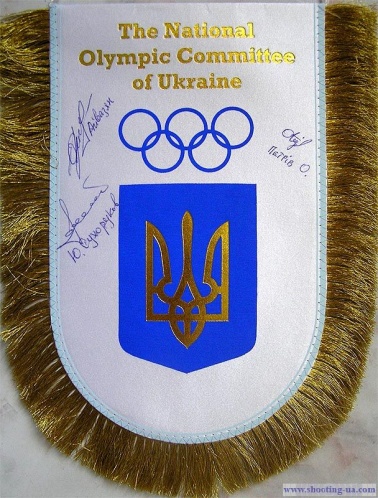 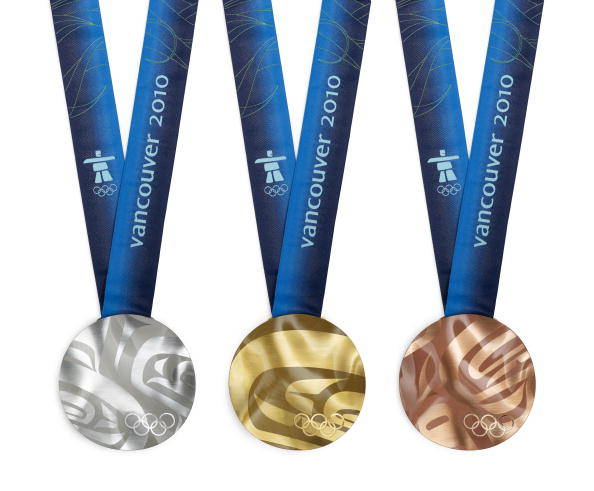 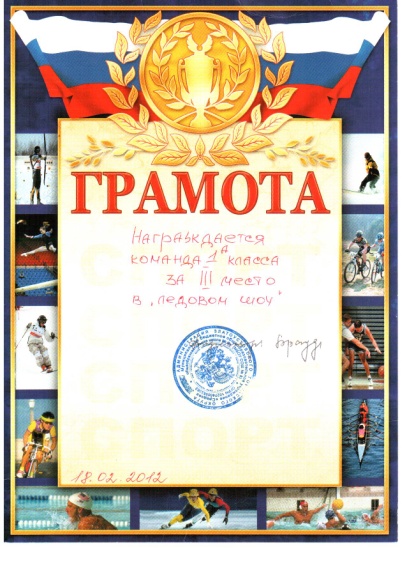 Использованные источники
http://images.yandex.ru/yandsearch?p=1&text=%D0%B7%D0%B8%D0%BC%D0%BD%D0%B8%D0%B5%20%D0%B2%D0%B8%D0%B4%D1%8B%20%D1%81%D0%BF%D0%BE%D1%80%D1%82%D0%B0%20%D0%BA%D0%B0%D1%80%D1%82%D0%B8%D0%BD%D0%BA%D0%B8&stype=image&noreask=1&lr=56
http://images.yandex.ru/yandsearch?text=%D1%81%D1%82%D0%B0%D0%B4%D0%B8%D0%BE%D0%BD%20%20%D0%BA%D0%B0%D1%80%D1%82%D0%B8%D0%BD%D0%BA%D0%B8&stype=image&noreask=1&lr=56
http://images.yandex.ru/yandsearch?text=%D0%BD%D0%B0%D0%B3%D1%80%D0%B0%D0%B4%D1%8B%20%D0%B4%D0%BB%D1%8F%20%D1%81%D0%BF%D0%BE%D1%80%D1%82%D1%81%D0%BC%D0%B5%D0%BD%D0%BE%D0%B2%20%20%D0%BA%D0%B0%D1%80%D1%82%D0%B8%D0%BD%D0%BA%D0%B8&stype=image&noreask=1&lr=56